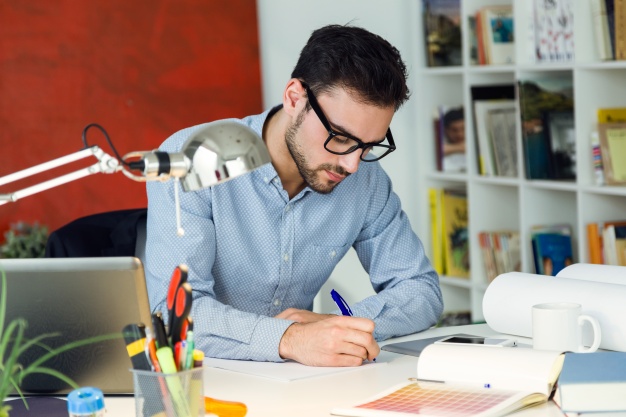 Hakim LEFVRE
Contacto
Experiencia laboral
000 111 333
2010 - 2014
Empresa
Puesto
Lorem ipsum dolor sit amet, consectetur adipiscing elit. Morbi tristique sapien nec nulla rutrum imperdiet. Nullam faucibus augue id velit luctus maximus.
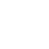 000 222 444
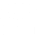 LOGO
name@mail.com
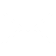 12 Street Name, Madrid
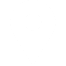 Perfil
Lorem ipsum dolor sit amet, consectetur adipiscing elit. Morbi tristique sapien nec nulla rutrum imperdiet. Nullam faucibus augue id velit luctus maximus. Interdum et malesuada fames ac ante ipsum primis in faucibus. Etiam bibendum, ante nec luctus posuere, odio enim semper tortor, id eleifend mi ante vitae ex.
2010 - 2014
Empresa
Puesto
Lorem ipsum dolor sit amet, consectetur adipiscing elit. Morbi tristique sapien nec nulla rutrum imperdiet. Nullam faucibus augue id velit luctus maximus.
LOGO
Habilidades
2010 - 2014
Empresa
Puesto
Lorem ipsum dolor sit amet, consectetur adipiscing elit. Morbi tristique sapien nec nulla rutrum imperdiet. Nullam faucibus augue id velit luctus maximus.
LOGO
Profesionales
Microsoft Office
InDesign
PHP MySQL
2010 - 2014
Empresa
Puesto
Lorem ipsum dolor sit amet, consectetur adipiscing elit. Morbi tristique sapien nec nulla rutrum imperdiet. Nullam faucibus augue id velit luctus maximus.
Google GA
LOGO
Idiomas
Inglés
Estudios
Francés
Italiano
2014
Centro educativo – Título 
Lorem ipsum dolor sit amet, consectetur adipiscing elit.
Personalidad
2014
Centro educativo – Título 
Lorem ipsum dolor sit amet, consectetur adipiscing elit.
Creativo
Serio
Innovador
Organizado